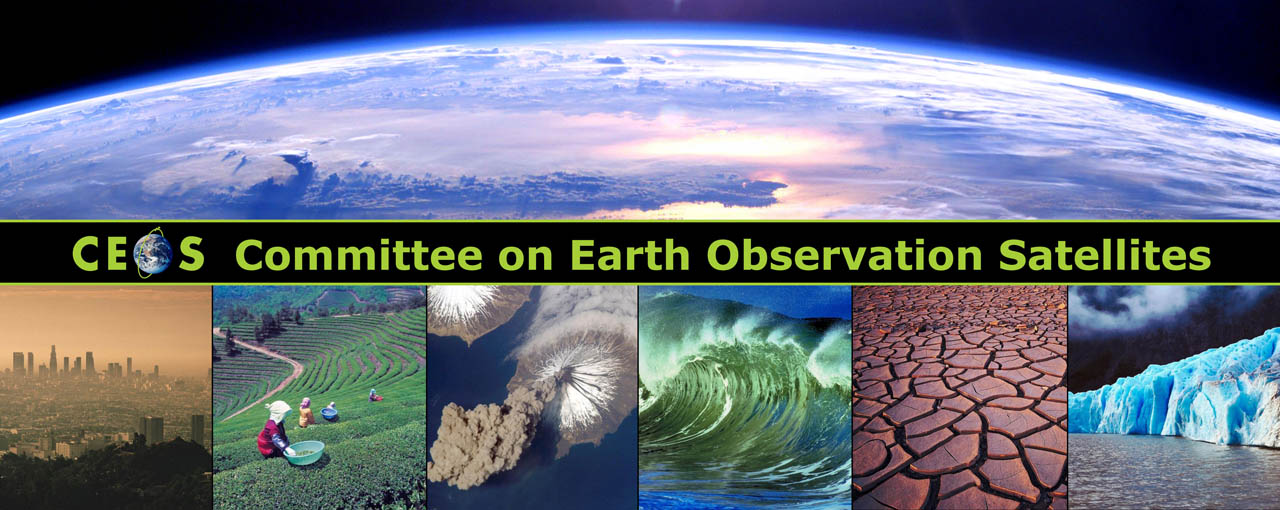 CWIC Integration Status and Future Plans  WGISS-39
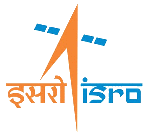 Nitant Dube
Space Applications Centre, ISRO
Ahmedabad, INDIA
Integration with CWIC (Status)
ISRO is Operational CWIC data Partner
Data for 17 DIFs from ISRO MOSDAC Data Centre integrated with CWIC including capability for Direct Ordering
ISRO Earth Observation Catalogue System (IEOCS) Overview
ISRO Data Portal
IEOCS IP address     14.139.110.231:4444
CWIC  (Production/Test Setup)
CSW 2.10
Supports ISO-19115
Metadata
Connector
Connector
MOSDAC Metadata
NRSC
Metadata
Current DIF Registered DIFS
3DIMG_L1B_STD	Standard Product
3DIMG_L1C_SGP	 Standard Product
3DIMG_L2B_CMK	Cloud Mask
3DIMG_L2B_FOG	FOG
3DIMG_L2B_HEM	Precipitation Using HE
3DIMG_L2B_OLR	Outgoing Long-wave Radiation
3DIMG_L2B_SST	Sea Surface Temperature
3DIMG_L2B_UTH	Upper Troposphere Humidity
Current DIF Status
3DIMG_L2P_IRW	IR Atmospheric Winds
3DIMG_L2P_WVW	 WV Atmospheric Winds
3DIMG_L2P_VSW	 Visible Atmospheric Winds
3DIMG_L2P_MRW	 MIR Atmospheric Winds
3DIMG_L2P_SMK	Smoke
3DIMG_L2C_SNW	Snow
MOSDAC Metadata/data
MOSDAC : Meteorological and Oceanographic Satellite data archival Centre
Following Satellite and Metadata/Products are available from MOSDAC
INSAT-3D IMAGER	(Done)
INSAT-3D Sounder
SARAL
Megatropiques
INSAT-3A VHRR
INSAT-3A CCD
Kalpana-1 VHRR
Proposed Integration of Other Data Centre (NRSC)
CWIC  (Production/Test Setup)
Data Center-ID from DIF
MOSDAC
NRSC
CSW 2.10
OpenSearch
Connector
Connector
MOSDAC Metadata
NRSC
Metadata
Future Plans
Testing and fine-tuning MOSDAC connector for issues if any
Registration of Remaining DIFS for MOSDAC Connector
Integration of NRSC connector
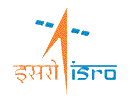 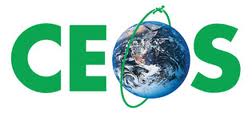 Thank You Thanks CWIC Team for the SupportSpecial Thanks to Yonsook